Python之海龟画图
第二课 颜色、线条与背景
海龟画图基础语句复习
import turtle
#引入turtle模块
turtle.forward(150)
#向当前方向前进150个像素，初始默认方向为向右
turtle.left(90)
#向左转90度
turtle.right(90)
#向右转90度
用海龟画图画一个等边三角形：
import turtle        #引入turtle模块
turtle.forward(150)  #向当前方向前进150个像素，初始默认方向为向右
turtle.left(120)     #向左转120度
turtle.forward(150)  #向当前方向前进150个像素
turtle.left(120)     #向左转120度
turtle.forward(150)  #向当前方向前进150个像素
turtle.left(120)
120O
60O
import turtle        
turtle.forward(150)  
turtle.left(120)     
turtle.forward(150)  
turtle.left(120)     
turtle.forward(150)
import turtle
turtle.screensize(300,300,"green") 
turtle.color("red")
turtle.pensize(5)
turtle.forward(150)  
turtle.left(120)     
turtle.forward(150)  
turtle.left(120)     
turtle.forward(150)
画一个背景为绿色、边为红色、线条粗细为5的等边三角形：
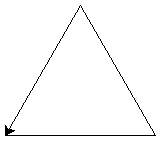 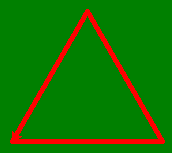 turtle.screensize(300,300,"green")
前面两个300是设置画布的尺寸，后面"green"设置画布背景颜色
turtle.color("red")
双引号里面可以用你学过的所有关于颜色的英文单词
turtle.pensize(5)
画笔线条粗细为5，不用加引号
准备画布和画笔当然应该在画画之前，而这三条语句的顺序却可以任意调换。
提升练习：画出如下图形
1.这是一个正六边形(转角多少度呢？)
2.背景颜色为黑色：black
3.画笔线条粗细为：5
4.三组对边的颜色分别为：红色(red) 
                        绿色(green)
                        蓝色(blue)
import turtle
turtle.screensize(300,300,"black") 
turtle.pensize(5)
turtle.color("red")
turtle.forward(150) 
turtle.left(60)
turtle.color("green")
turtle.forward(150)  
turtle.left(60)
turtle.color("blue")
turtle.forward(150)
turtle.left(60)
turtle.color("red")
turtle.forward(150)
turtle.left(60)
turtle.color("green")
turtle.forward(150)
turtle.left(60)
turtle.color("blue")
turtle.forward(150)
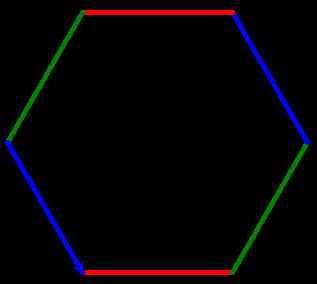